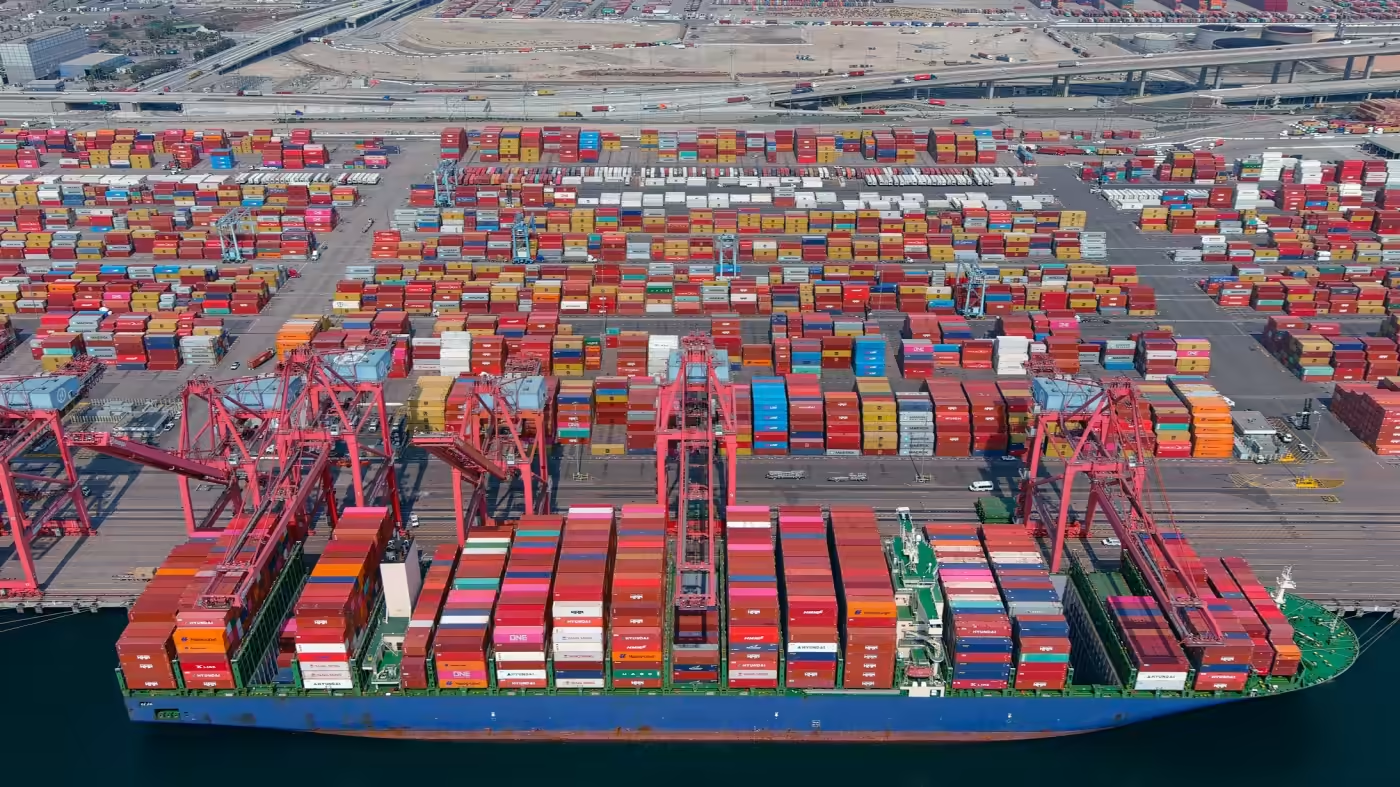 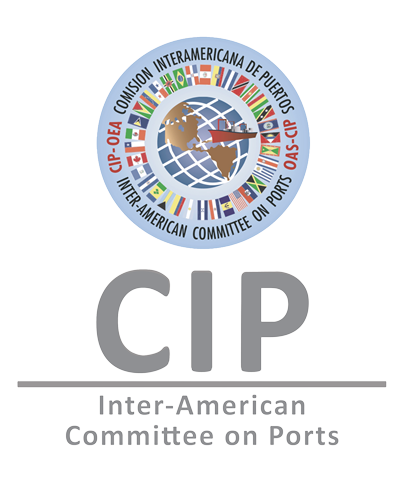 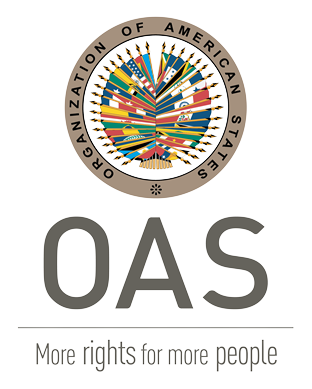 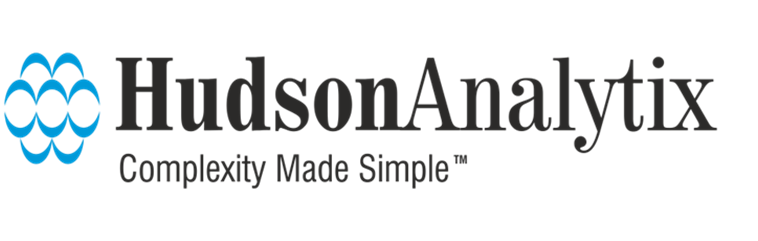 Law and (a little bit of) order
PCS and legal frameworks
16 August 2022
ANDREW BASKIN

Vice President and General Counsel
CONTENTS
1
Introduction
2
Data exchange among government agencies
3
Electronic transactions
4
Data privacy
CONTENTS
1
Introduction
2
Data exchange among government agencies
3
Electronic transactions
4
Data privacy
HUDSONANALYTIX
1. Planning and operations
2. Digitalization
3. Governance
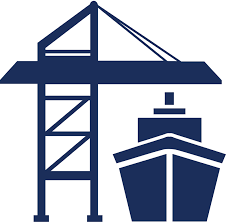 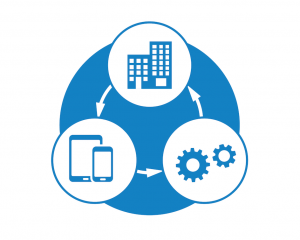 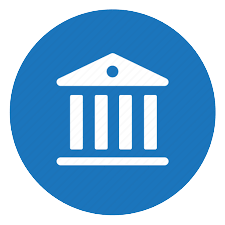 TOPICS
2. Electronic transactions
1. Data exchange among government agencies
3. Data privacy
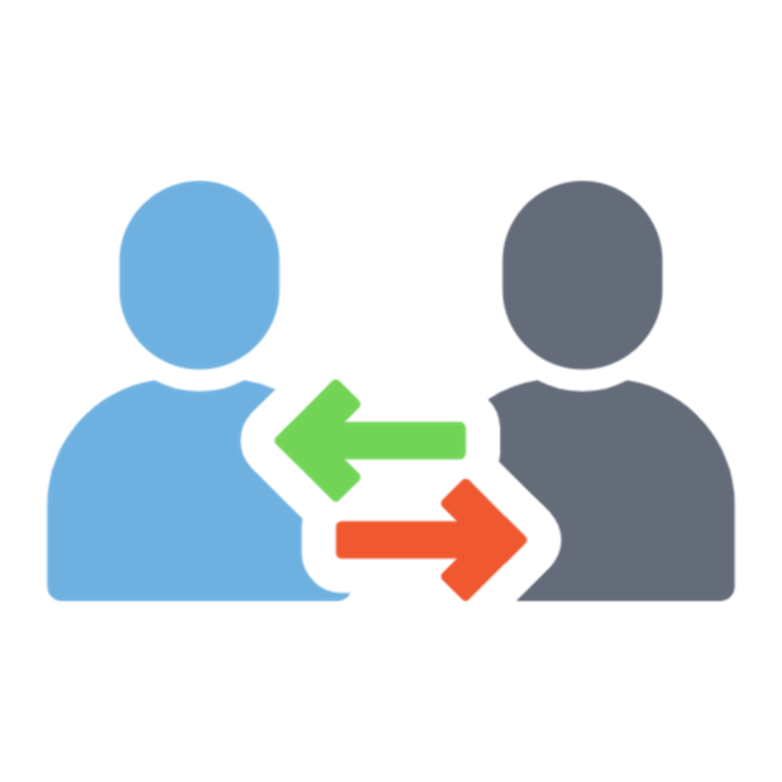 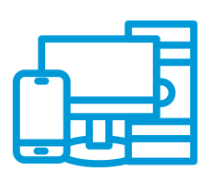 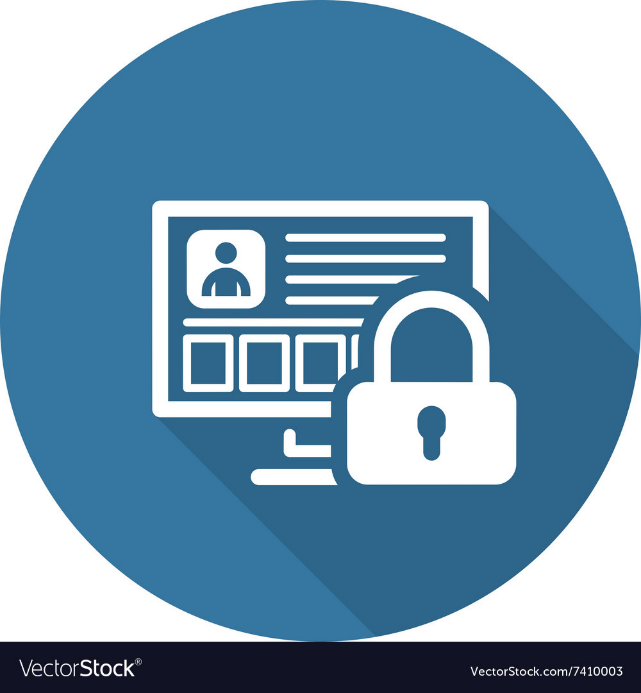 CONTENTS
1
Introduction
2
Data exchange among government agencies
3
Electronic transactions
4
Data privacy
DATA EXCHANGE AMONG GOVERNMENT AGENCIES
1. User experience
2. Turmoil and tumult
3. Denied!
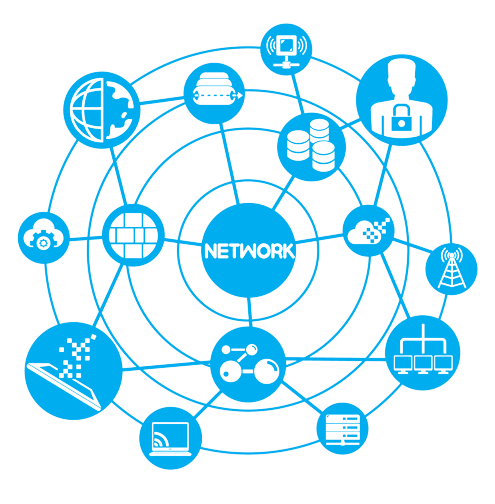 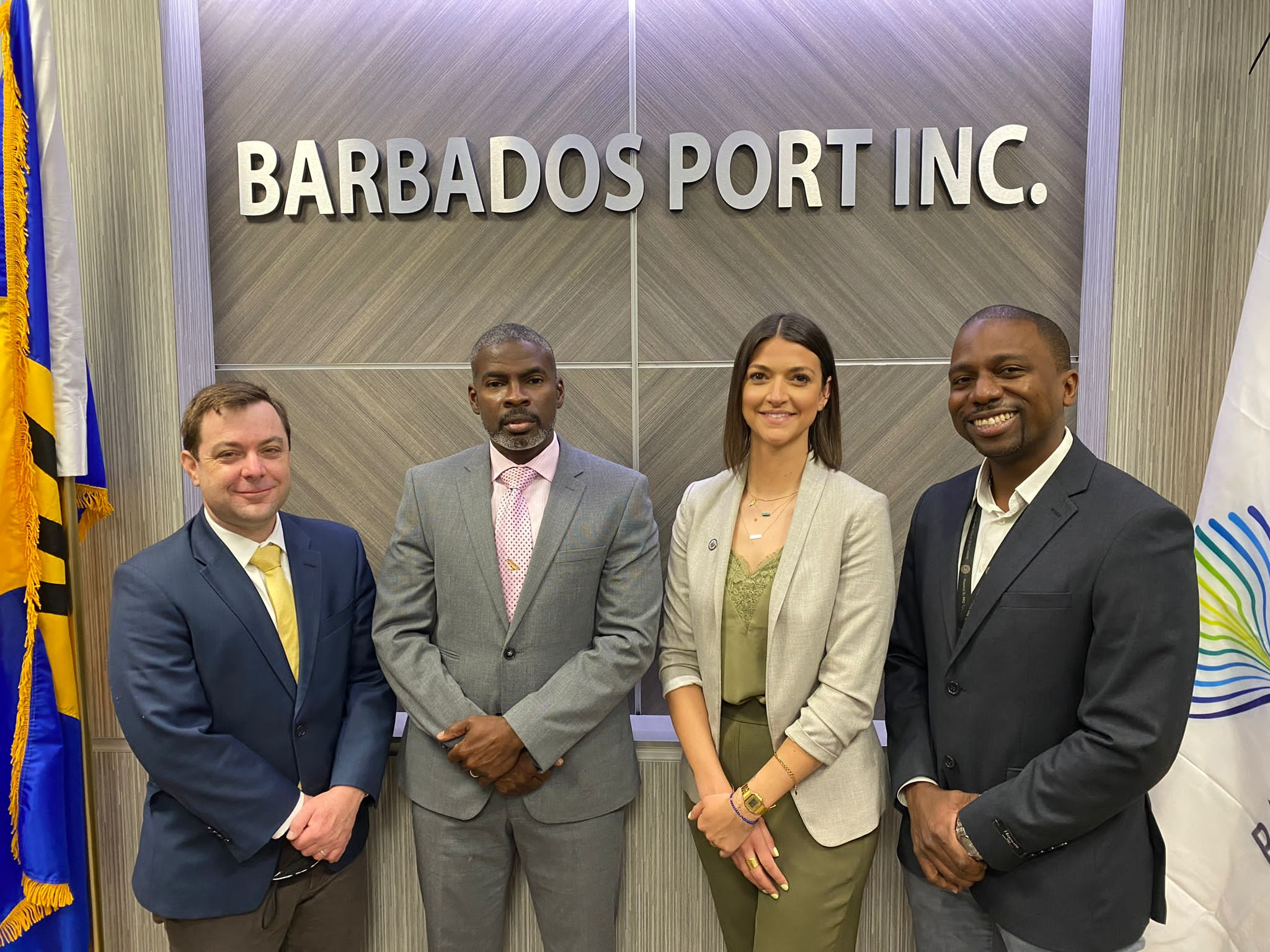 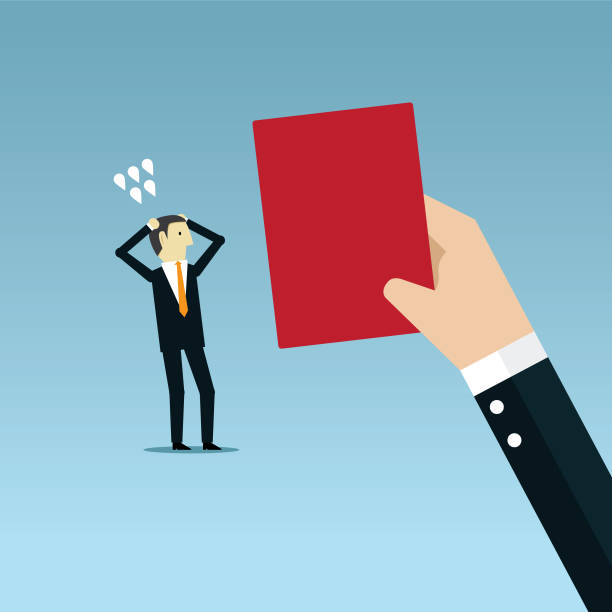 DATA EXCHANGE AMONG GOVERNMENT AGENCIES
1. Conflict: this way but not that way
2. Conflict: duplicative efforts
3. Solution: new legislation or regulations
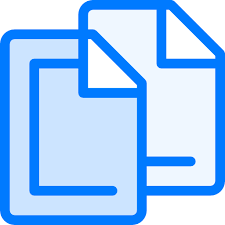 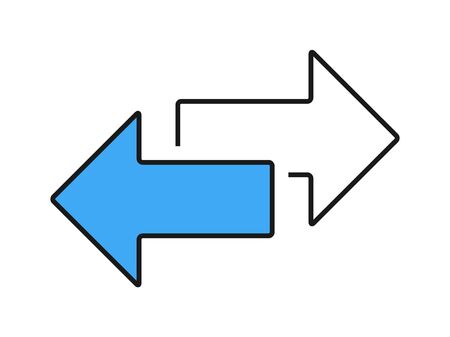 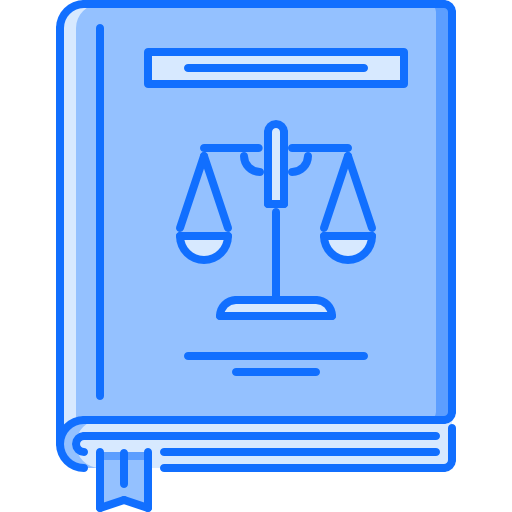 DATA EXCHANGE AMONG GOVERNMENT AGENCIES
1. Confusing: ambiguous laws or regulations
2. Confusing: silent laws and regulations
3. (Potential) solution: MoUs or SLAs
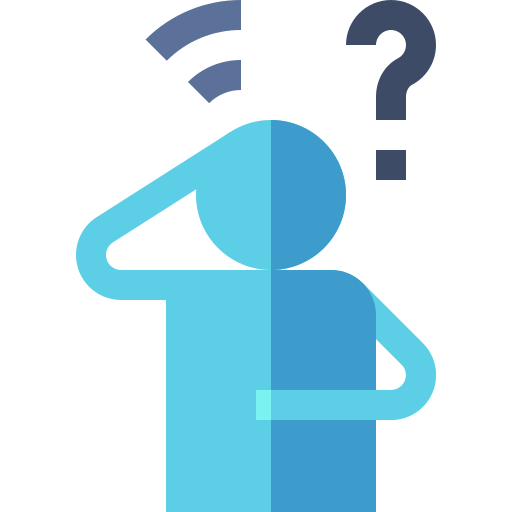 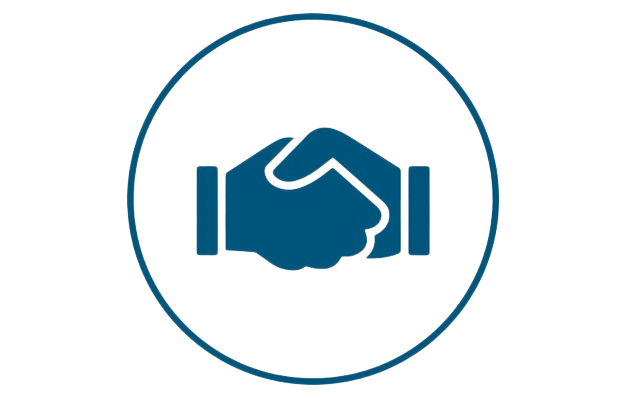 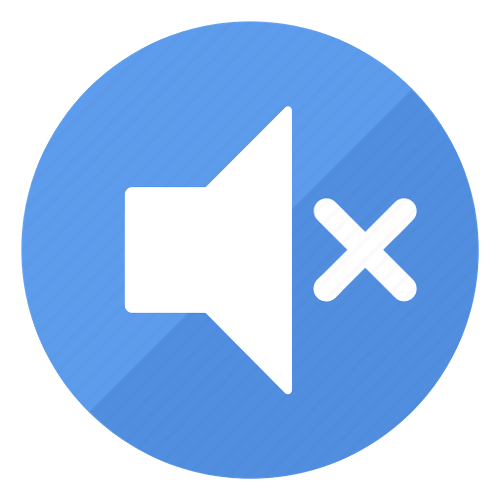 CONTENTS
1
Introduction
2
Data exchange among government agencies
3
Electronic transactions
4
Data privacy
ELECTRONIC TRANSACTIONS
1. User experience
2. Paper documents
3. Handwritten signatures
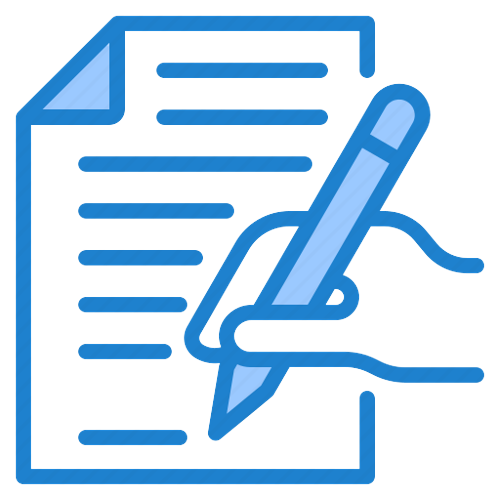 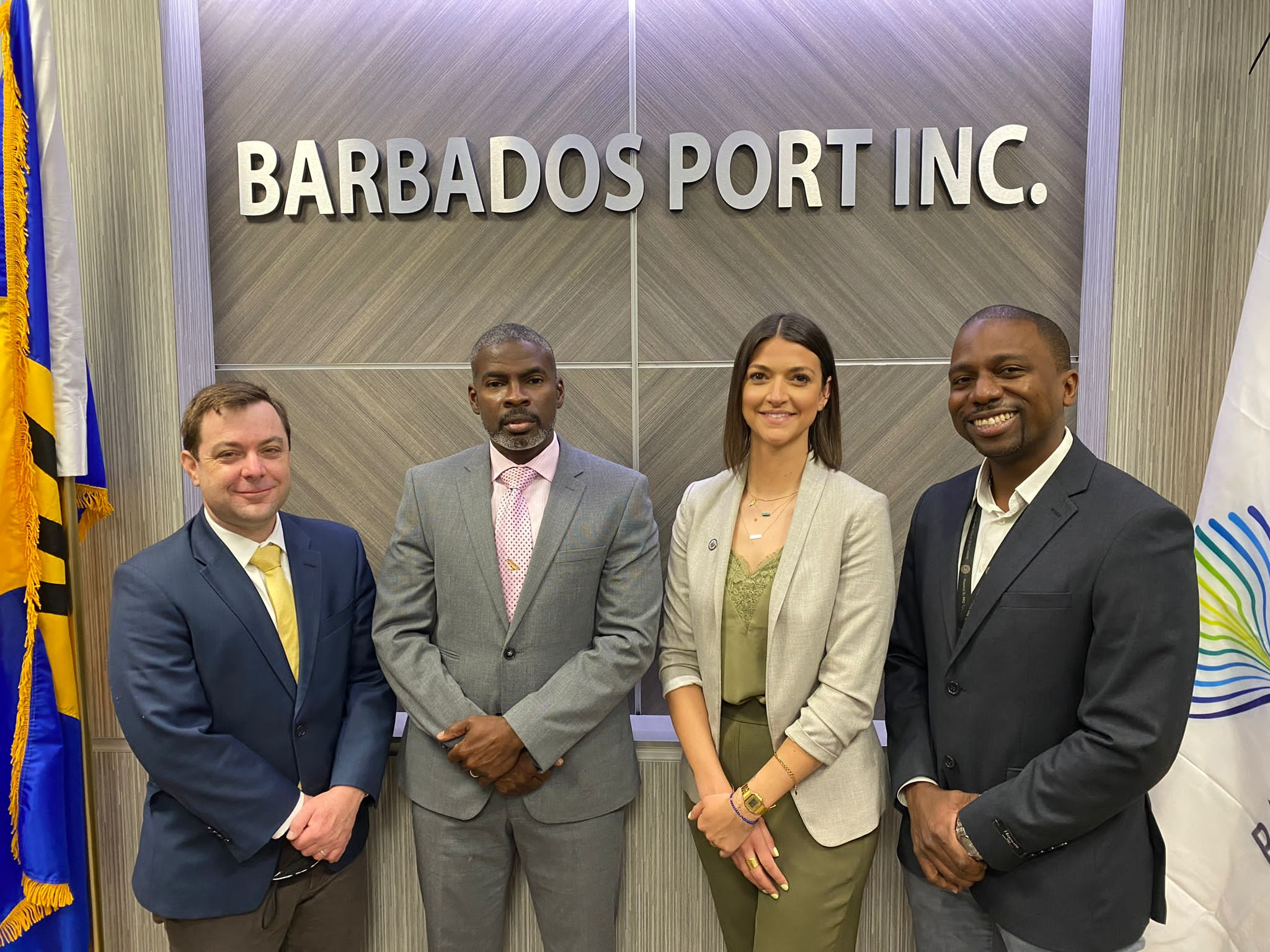 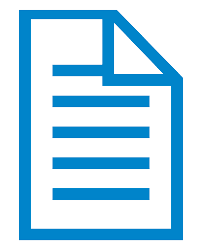 ELECTRONIC TRANSACTIONS
1. Legal validity
2. Signatures
3. Requirement?
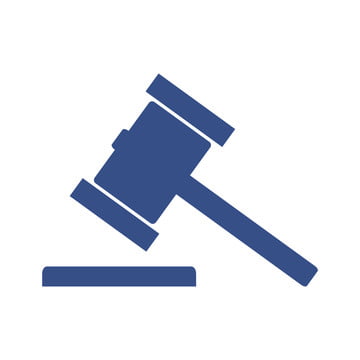 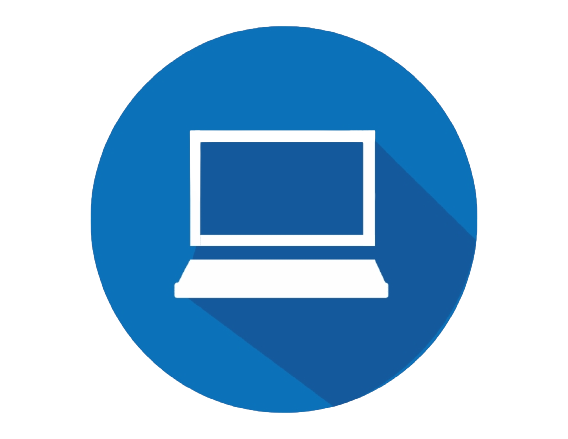 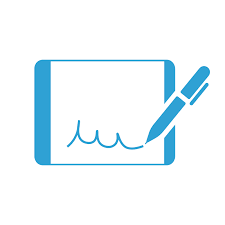 CONTENTS
1
Introduction
2
Data exchange among government agencies
3
Electronic transactions
4
Data privacy
DATA PRIVACY
1. Data security
2. Data privacy
3. Data privacy laws
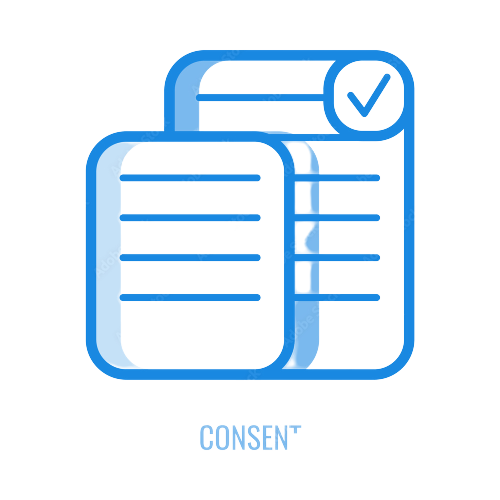 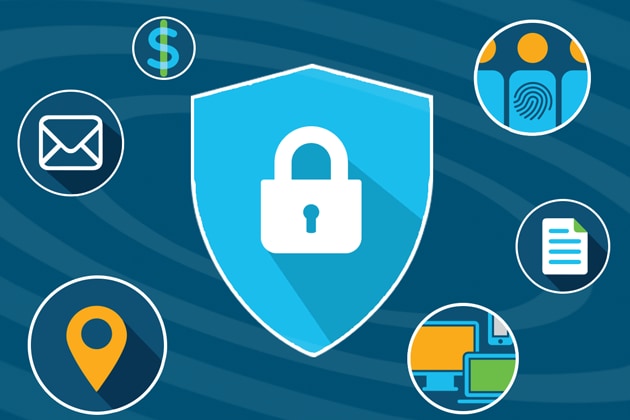 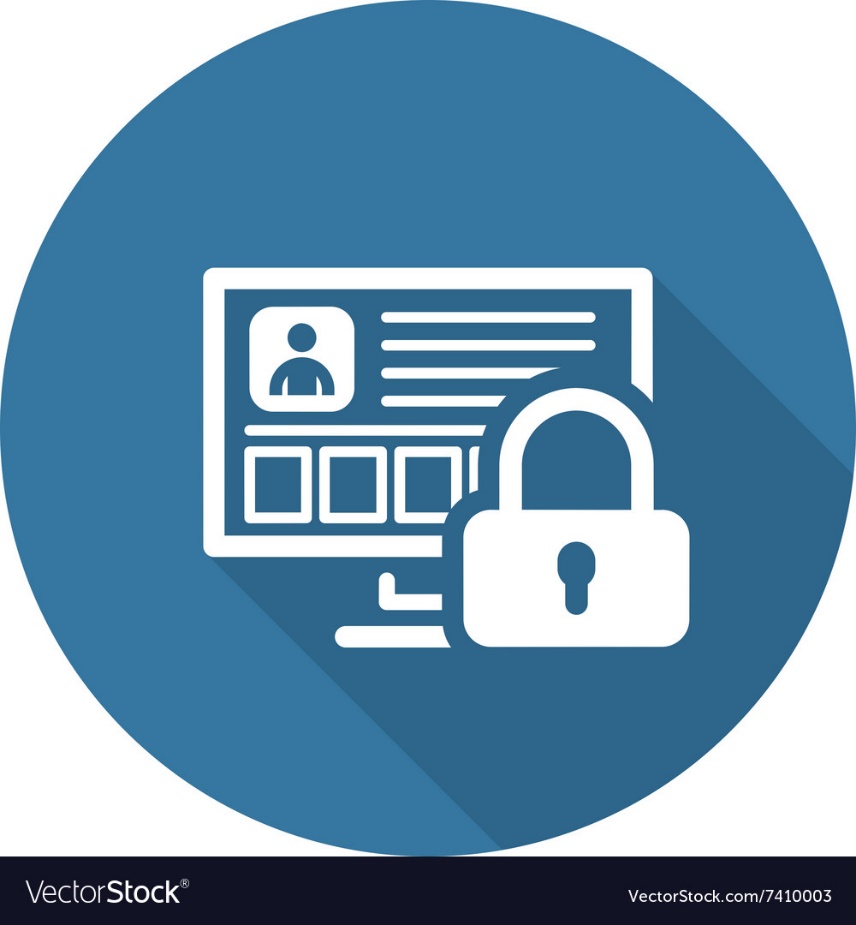 DATA PRIVACY
1. Data protection assessment
2. Data privacy officer
3. Consent
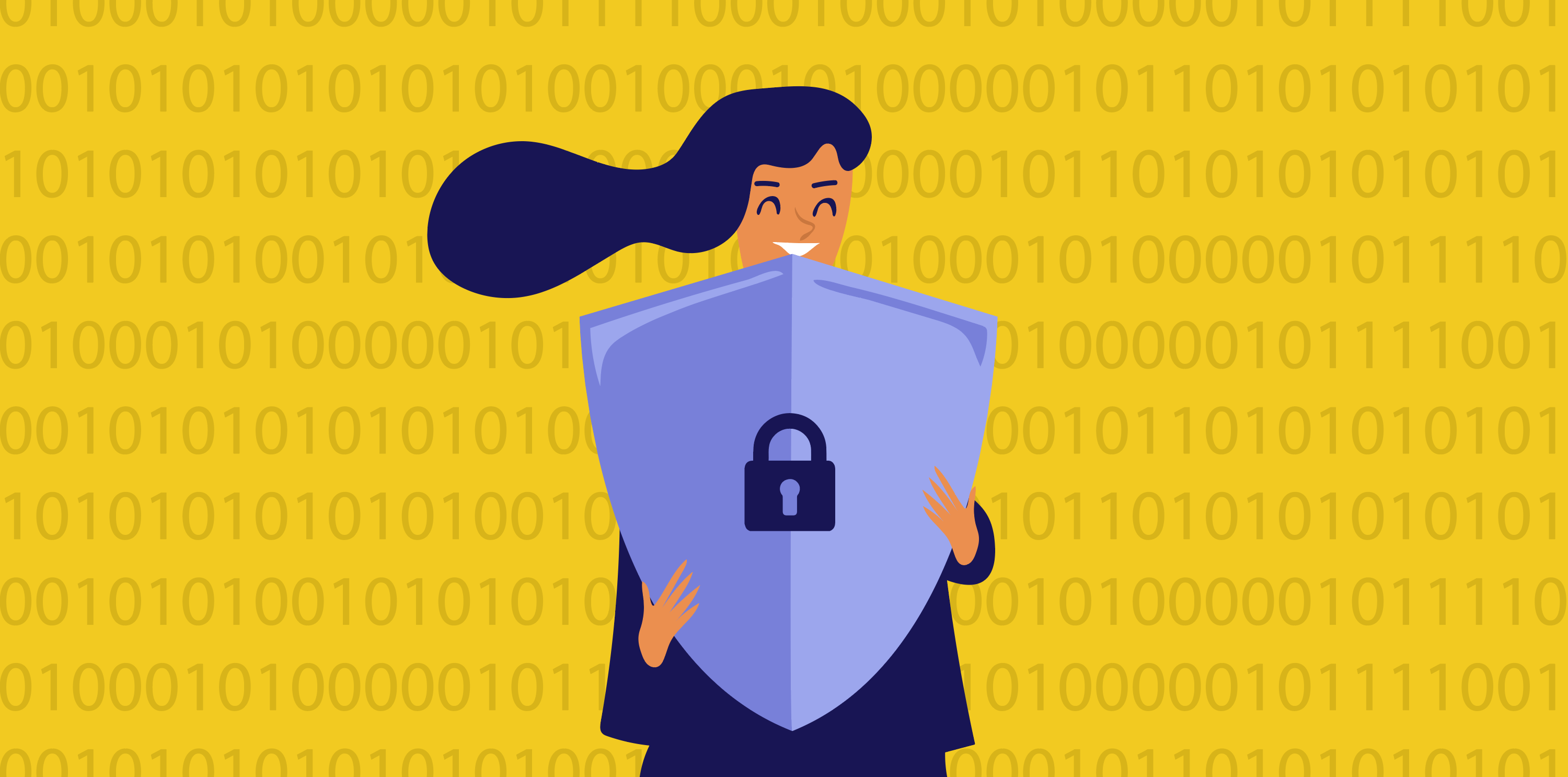 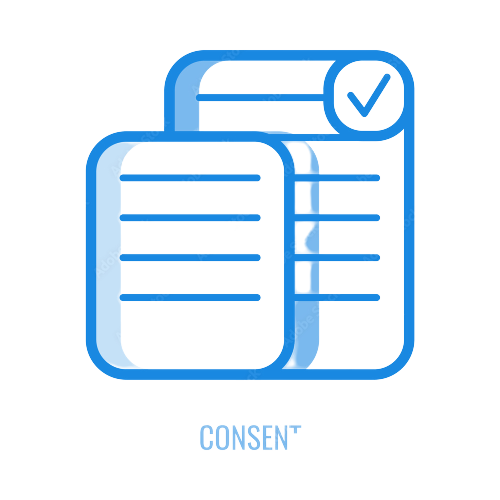 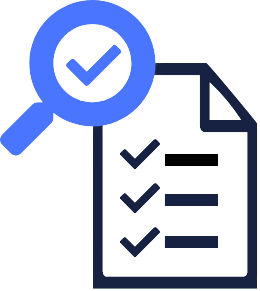 COMFORTING CONCLUSION
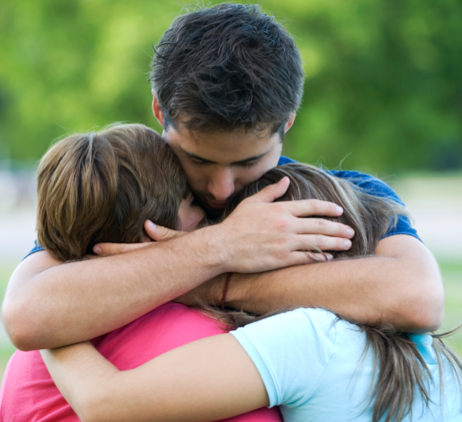 2. Electronic transactions
Data e
xchange among government agencies
3. Data privacy
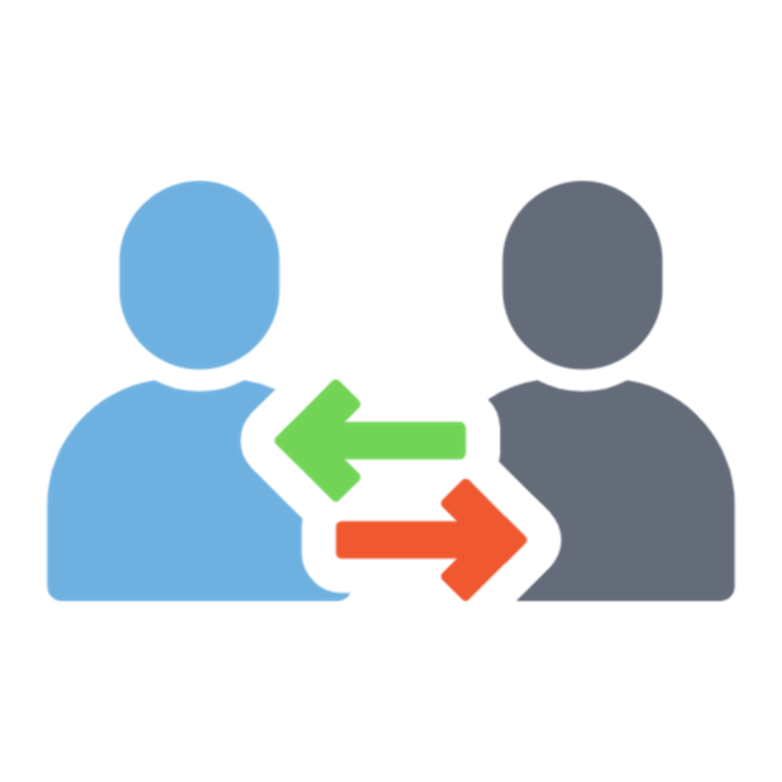 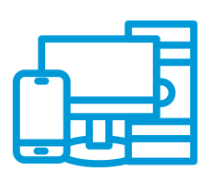 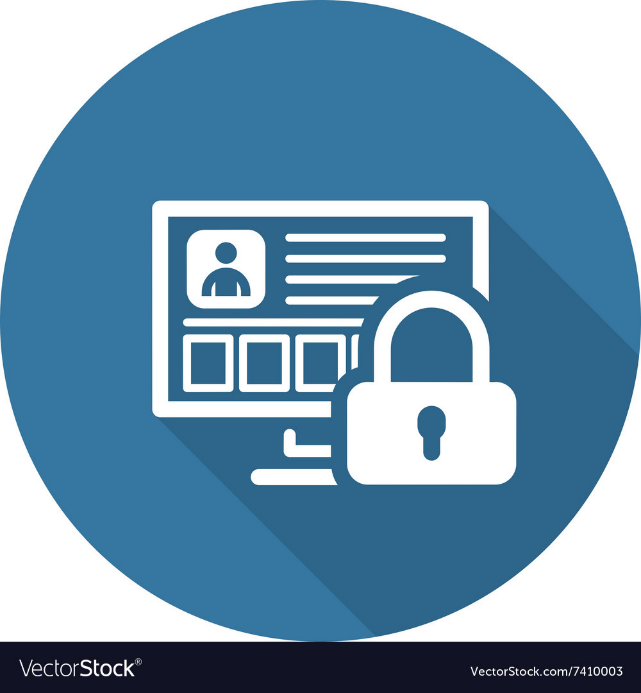 QUESTIONS AND COMMENTS
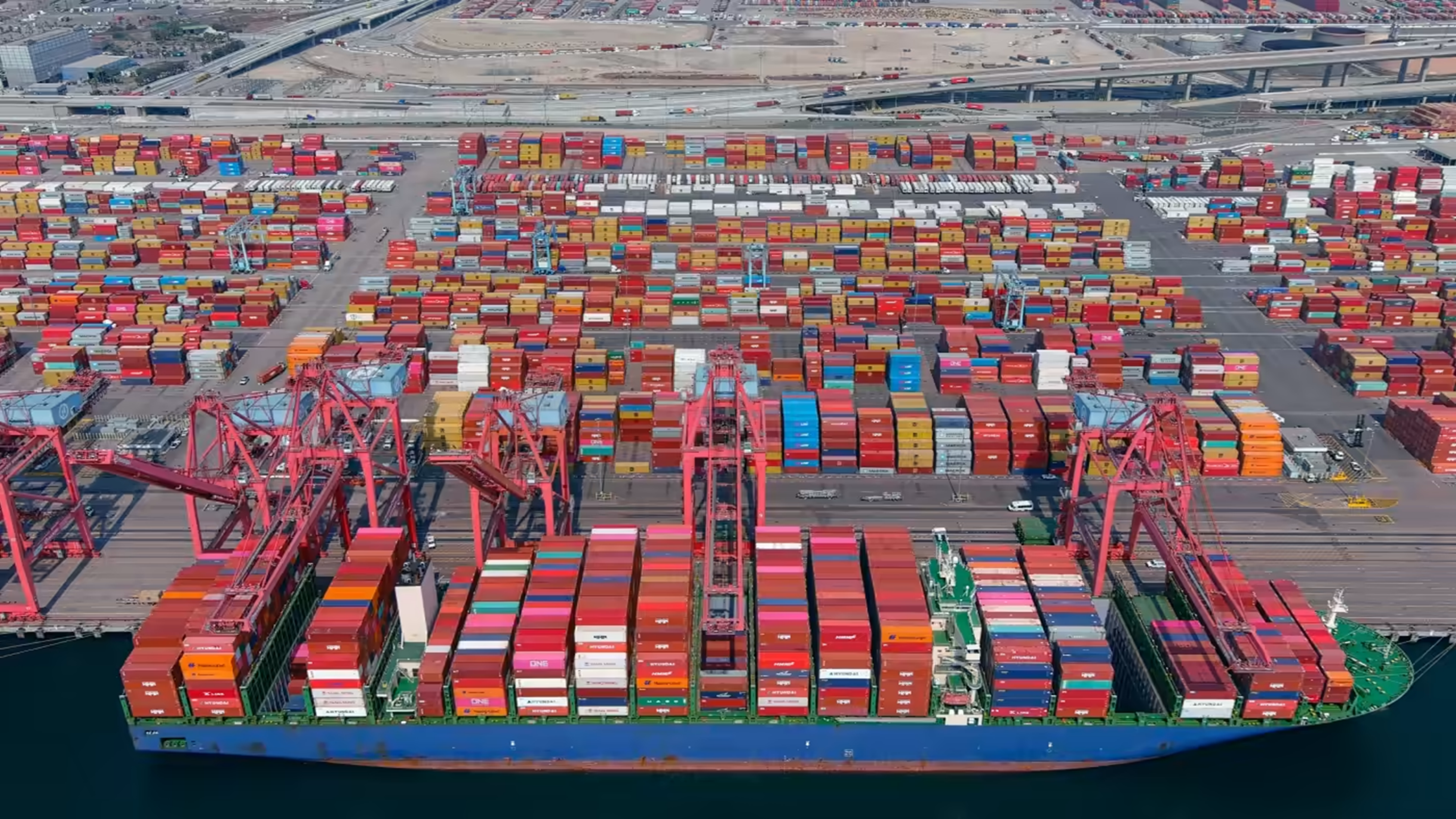